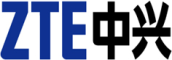 Discussion for Distributed Aggregation Sublayer
Ting Ao, Yuehua Wei, Jinghai Yu
IEEE Plenary San Francisco 2011
1
Prior Arts
1. new-nfinn-light-nni-0710-v03.pdf
2. new-haddock-resilient-network-interconnect-LAG-0910-v3.pdf
3. new-farkas-network-interconnect-functionalities-0910-v01.pdf
4. new-farkas-RNI-data-plane-0111.pdf
5. new-farkas-DRNI-control-0311.pdf
6. new-nfinn-why-LACP-for-NNI-0111-v01.pdf
7. 802-1AXbq-d0-1[1].pdf
IEEE Plenary San Francisco 2011
2
Some definitions
Four kinds of interface:
Inner Network Interface (INet-IF)
Interconnection Interface (Inter-IF)
Intraconnection Interface (Intra-IF)
Service Gateway Interface (SGW-IF)
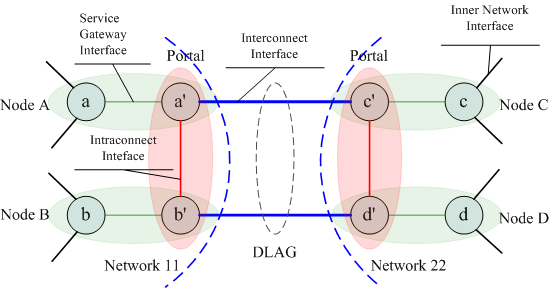 IEEE Plenary San Francisco 2011
3
An example of data path in DRNI
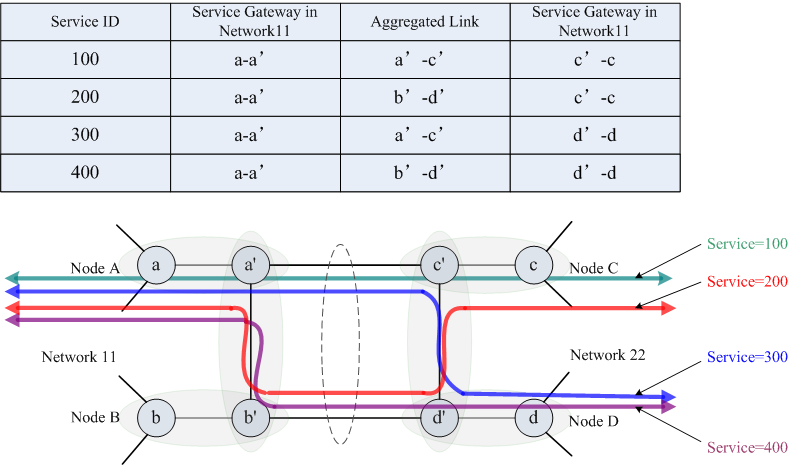 DLAG
Note： The path in the example is congruent.
IEEE Plenary San Francisco 2011
4
[Speaker Notes: 精简]
Proposal for Distributed Link Aggregation Sublayer
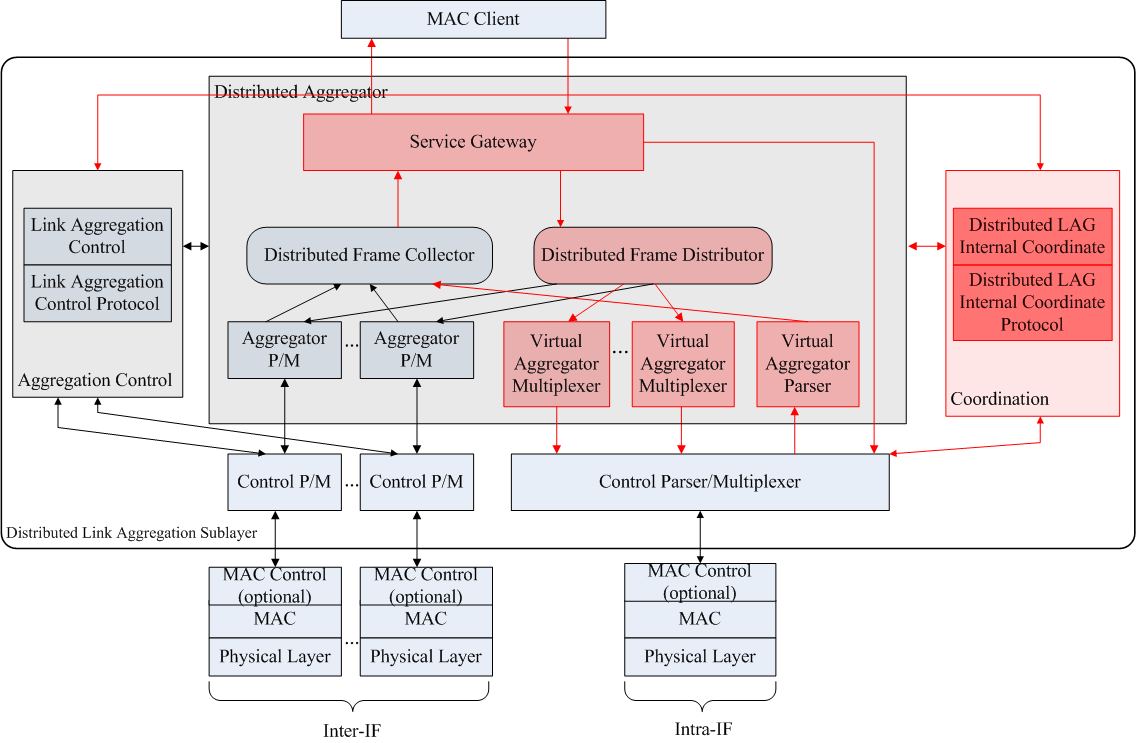 Note: It’s an example of two nodes in one portal
IEEE Plenary San Francisco 2011
5
Distributed LAG Internal Coordination
DLIC : Coordinating and transmitting aggregation and distribution information among the nodes in one Portal using DLIC protocol.
System parameters and Node information
Service ID in each service gateway
Aggregated links on each nodes
IEEE Plenary San Francisco 2011
6
Distributed LAG Internal Coordination (Cont’)
DLIC protocol would be an extension of LACP, as an addition to LACP or other protocols(LLDP,ECP).
If the Intra-IF is direct physical link, we would extent LACP. 
If the tunnel as AI is supported, maybe we need to import CFM to detect split brain faster？
IEEE Plenary San Francisco 2011
7
Virtual Aggregator P/M
Created according to the aggregated links information from other nodes by DLIC. 
For every Intra-IF
Create 1 Virtual Aggregator Parser
Create N Virtual Aggregator Multiplexers, if the device the AI connect has N aggregated links.
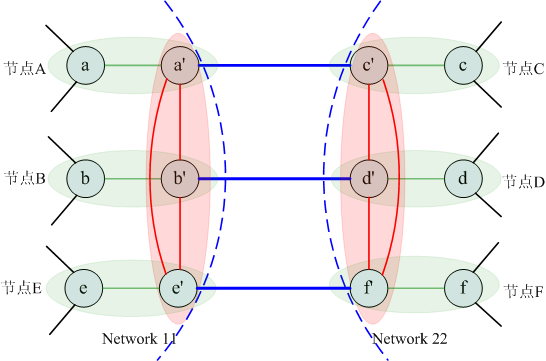 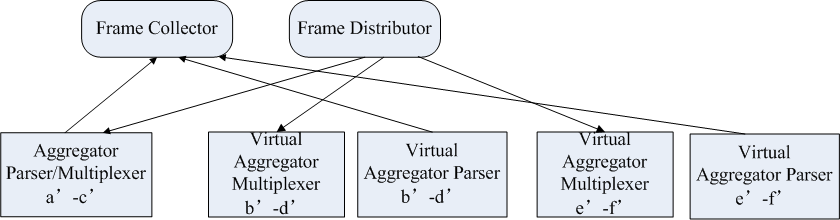 IEEE Plenary San Francisco 2011
8
Virtual Aggregator P/M (Cont’)
Virtual Aggregator Multiplexer transmit the traffic to other node in the same portal, and
The Virtual Aggregator Multiplexer representing aggregated links on other node participate the traffic distribution in Frame Distributor.
Using Virtual Aggregator Multiplexer, it’s easy to figure out all the aggregated links in the DLAG on every node of the portal.
IEEE Plenary San Francisco 2011
9
Service Gateway
Get the service allocation information of other node by DLIC.
When receive frames from MAC Client or from Distributor, Service Gateway have to check the service ID of the frame.
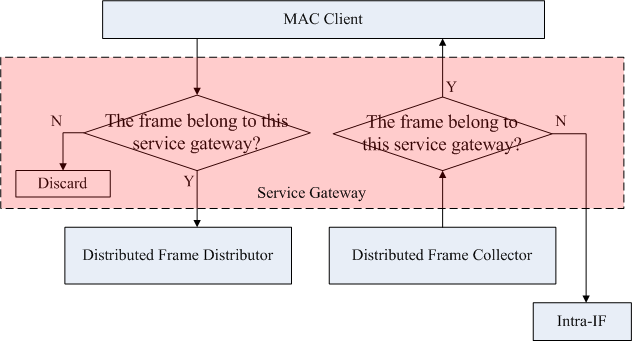 IEEE Plenary San Francisco 2011
10
Distributed Frame Collector
NO change.
IEEE Plenary San Francisco 2011
11
Distributed Frame Distributor
Should the traffic on the Intra-IF transmitted into my network be considered in avoiding the overload on Intra-IF?
YES.  Service gateway should redirect these traffic to Distributed Aggregator Distributor. And Distributor need to know  to which Intra-IF the frame should be transmitted.
NO.  Service gateway should redirect  these traffic to Control P/M directly. Leave the distributed Aggregator Distributor unchanged.
Should congruent data path be guaranteed?
YES. Distributor need to distribute the traffic per service. AND LACP need to coordinate the service assignment between the two portals.
NO. Leave it works as 802.1AX.
IEEE Plenary San Francisco 2011
12
Thank you!
IEEE Plenary San Francisco 2011
13